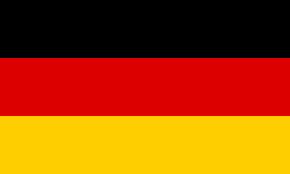 ΤΑΞΙΔΙ ΣΤΟ...ΒΕΡΟΛΙΝΟ
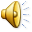 Γ Ε Ν Ι Κ Ε Σ  Π Λ Η Ρ Ο Φ Ο Ρ Ι Ε Σ
Το Βερολίνο είναι η πρωτεύουσα και η μεγαλύτερη σε έκταση και πληθυσμό πόλη της Γερμανίας.Ο πληθυσμός του φτάνει περίπου τους 3.500.000 κατοίκους!
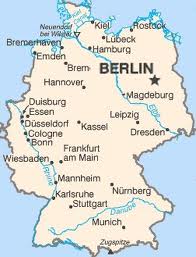 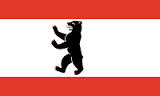 1Η ΜΕΡΑΠΥΛΗ ΤΟΥ ΒΡΑΝΔΕΜΒΟΥΡΓΟΥ
Η Πύλη του Βρανδεμβούργου, αποτελούσε παλιότερα την πύλη της πόλης, ενώ σήμερα είναι το πιο αναγνωρίσιμο σύμβολο του Βερολίνου. Η πύλη είναι άρρηκτα συνδεδεμένη με πολλά σημαντικά γεγονότα της ιστορίας της Γερμανίας, αλλά και της παγκόσμιας ιστορίας, ιδιαίτερα του 20ού αιώνα.
2Η ΜΕΡΑΝΗΣΙ ΤΩΝ ΜΟΥΣΕΙΩΝ
Νησί των Μουσείων ονομάζεται το βόρειο τμήμα του νησιού Spreeinsel ,που βρίσκεται στον ποταμό Σπρέε που διασχίζει το Βερολίνο και είναι γνωστό για τα πέντε σημαντικά μουσεία που φιλοξενεί.
3Η ΜΕΡΑΜΟΥΣΕΙΟ ΠΕΡΓΑΜΟΥ
Βρίσκεται στο νησί των μουσείων και είναι το νεότερο από τα 5 μουσεία. Άνοιξε το 1930 και πήρε το όνομα του από το βωμό της Περγάμου που είναι ένα θεόρατο μνημείο που φιλοξενείται εκεί. Σχεδιάστηκε από τον Alfrend Messed και αργότερα από τον Ludwig Huffman.
4Η ΜΕΡΑΤΗΛΕΟΠΤΙΚΟΣ ΠΥΡΓΟΣ ΒΕΡΟΛΙΝΟΥ
Ο Φέρνσετουρμ είναι ένας τηλεοπτικός πύργος στο κέντρο του Βερολίνου,στην Γερμανία. Είναι ένα γνωστό αξιοθέατο κοντά στην πλατεία Alexanderplatz. Ο πύργος χτίστηκε μεταξύ το 1965 και το 1969 από την πρώην Λαϊκή Δημοκρατία της Γερμανίας.Ο πύργος είναι ορατός σε όλες τις κεντρικές περιοχές του Βερολίνου, και παραμένει ένα σύμβολο της πόλης.
5Η ΜΕΡΑΠΑΛΑΙΟ ΜΟΥΣΕΙΟ
Το Παλαιό Μουσείο είναι μουσείο διεθνούς φήμης στο Νησί  των Μουσείων του Βερολίνου.Απο το 1966,στεγάζει την Antikensammlung στα Κρατικά Μουσεία του Βερολίνου.  Αρχικός σκοπός του ήταν να στεγάσει τη συλλογή τέχνης της βασιλικής οικογένειας της Πρωσσίας.
6Η ΜΕΡΑΡΑΙΧΣΤΑΓΚ
Το Ράιχσταγκ είναι το κτήριο που στεγάζει το Γερμανικό ομοσπονδιακό κοινοβούλιο στο Βερολίνο. Το κτήριο έχει πλούσια ιστορία, παράλληλη με την άνοδο της Γερμανίας στην ευρωπαϊκή σκηνή, τις κρίσιμες στιγμές της νεότερης γερμανικής ιστορίας και την ανάπτυξη του κοινοβουλευτισμού.
7Η ΜΕΡΑΕΒΡΑΙΚΟ ΜΟΥΣΕΙΟ
Το Εβραϊκο Μουσείο σχεδιάστηκε από τον Αμερικανό αρχιτέκτονα Ντάνιελ Λάιμπεσκιντ και αποτελεί ένα συναρπαστικό δείγμα αρχιτεκτονικής του 20ού αιώνα. Το σχήμα του εξωτερικά θυμίζει έναν τεράστιο κεραυνό, ενώ η εσωτερική διαρρύθμιση δημιουργήθηκε με σκοπό να αναδείξει με τον καλύτερο τρόπο την ιστορία και τον πολιτισμό των Εβραίων αλλά και τη σημασία του Ολοκαυτώματος.
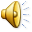 ΤΕΛΟΣ
ΠΑΝΑΓΙΩΤΑ ΖΟΜΠΑΝΑΚΗ